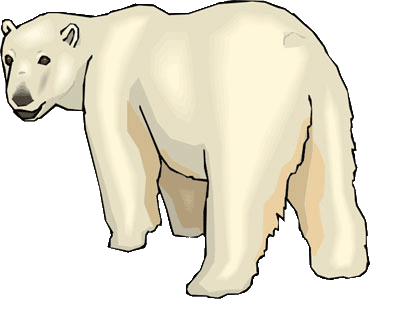 Самые красивые белые животные
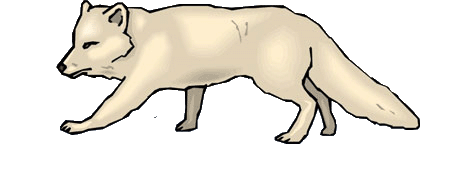 Белый цвет шерсти помогает, как травоядным, так и плотоядным животным маскироваться, скрывать свое присутствие на снегу, чтобы успеть сбежать или напасть. Белый цвет – цвет невинности и чистоты – приобретает волосяной покров у животных, живущих в Арктике, в заснеженных горах или местах, некоторое время в году покрытых снегом. Белые звери привлекают восхищенные взгляды людей, они завораживают, притягивая своей необычностью и красотой.
www.zooclub.ru
[Speaker Notes: http://zooclub.ru/samye/krasivye_belye_zhivotnye.shtml]
ПОЛЯРНЫЙ ВОЛК
Волки бывают не только серыми, но и белыми. Полярные волки - единственный вид, который сумел сохранить свой изначально существовавший ареал обитания. Эти животные обитают на всей территории Арктики, где возможно найти корм, то есть областей, полностью покрытых льдом. Полярные волки приспособились к суровым условиям жизни. Они могут долгое время существовать в темноте, переносить низкие температуры, а их белый, с легких серым оттенком мех маскирует их на снегу, помогая в охоте.
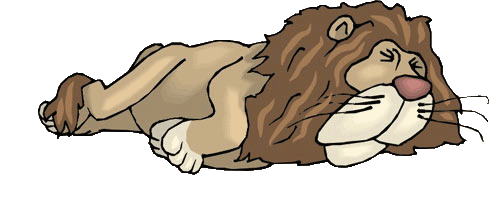 [Speaker Notes: http://zooclub.ru/samye/krasivye_belye_zhivotnye.shtml]
ПОЛЯРНАЯ СОВА
Белая, или полярная сова привлекает внимание своим белоснежным оперением с черными поперечными пестринками. Фильмы про Гарри Поттера добавили ей популярности, представив широкой молодой аудитории. Белые совы - самые крупные представители отряда совообразных. Они очень важны для тундры, однако находятся под угрозой исчезновения. Эти птицы не только уничтожают грызунов, контролируя их численность, но и способствуют гнездованию других птиц. Так как совы агрессивны в охране своего гнезда и активно отгоняют песцов, но не трогают птиц других видов.
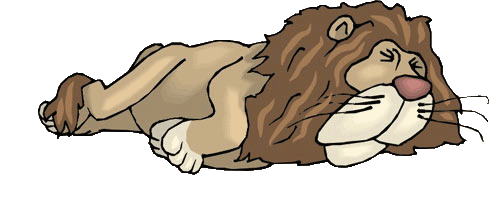 [Speaker Notes: http://zooclub.ru/samye/krasivye_belye_zhivotnye.shtml]
ПОЛЯРНАЯ ЛИСА
Полярная лиса, или песец – один из самых красивых белых хищников. Мягкий и густой волосяной покров песцов позволяет им скрываться на снегу и переносить низкие температуры.  Песцы приспособились пережидать суровые снежные бури в длинных пещерах, выкопанных ими же в снегу. Белый мягкий мех привлекает не только любителей лицезреть прекрасное, но и  охотников, мечтающих обладать шкурой этих животных.
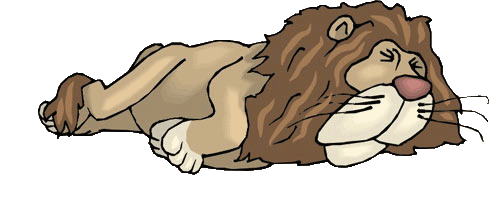 [Speaker Notes: http://zooclub.ru/samye/krasivye_belye_zhivotnye.shtml]
ЛАСКА
Несмотря на свою зимнюю белую шубу, ласки не стали промысловыми зверями, так как по размерам они малы (20 см вместе с хвостом), а их запах весьма специфичен и силен. Белый цвет меха у этих животных только зимой, в другое время года, когда нет необходимости маскироваться под снег, ласки окрашены, как правило, в бело-коричневый цвет. Ласка – гроза мелких зверьков и птиц. Главная ее особенность – способность пролезать в узкие щели.
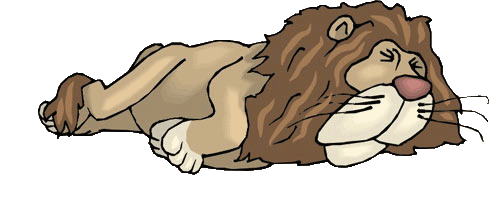 [Speaker Notes: http://zooclub.ru/samye/krasivye_belye_zhivotnye.shtml]
ПОЛЯРНЫЙ МЕДВЕДЬ
По-настоящему белый мех только у жителей Арктики, и полярный медведь тому доказательство. Иногда его шкура приобретает желтоватый оттенок под воздействием солнечных лучей (летом). Кроме окраса, белый медведь отличается от медведей других видов более длинной шеей и плоской головой. В неволе эти животные способны удивить своим зеленоватым цветом меха. На самом деле волоски остаются естественного белого цвета, но водоросли, поселившиеся в них, придают медведю зеленоватый цвет.
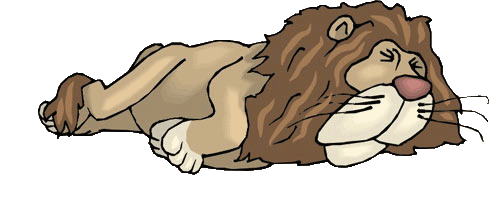 [Speaker Notes: http://zooclub.ru/samye/krasivye_belye_zhivotnye.shtml]
ЯПОНСКИЙ МАКАК
Японский макак – «экстремал» среди обезьян. Эти животные обитают на севере Японии, там, где не рискует поселиться ни какой другой вид обезьян. В этих широтах и на этих высотах снег – обычное дело. Он может покрывать землю и скалы до 4 месяцев в году. Японские макаки получили второе название «снежные обезьяны» скорее из-за среды обитания, чем из-за окраса волосяного покрова, который у них темно-серого цвета.  В холодное время года, кода температура опускается до -5 градусов, обезьян спасает густая шерсть и горячие источники.
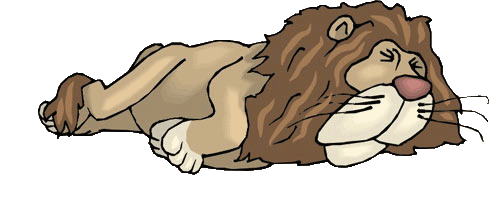 [Speaker Notes: http://zooclub.ru/samye/krasivye_belye_zhivotnye.shtml]
ЗАЯЦ-БЕЛЯК
Если у зайцев-беляков белый волосяной покров лишь на сезон, то у арктического, или полярного зайца белоснежная шелковистая шуба круглогодичная. В некоторых района, где на несколько месяцев сходит снег, обнажая голые скалы, арктические зайцы приобретают бледно серый цвет с голубым оттенком (под цвет камней). Но белый хвост и черные кончики ушей остаются такого окраса всегда.
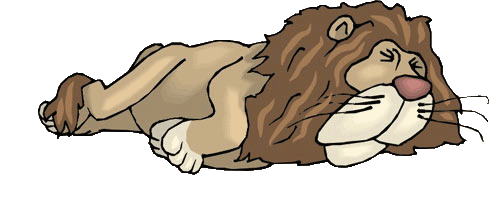 [Speaker Notes: http://zooclub.ru/samye/krasivye_belye_zhivotnye.shtml]
ЛЫСУН
Лысун, или гренландский тюлень, меняет несколько окрасов за жизнь. Только что родившимся детенышам присущ белый окрас с зеленым оттенком. Этих детенышей зовут зеленцами. Через несколько дней они теряют оттенок, оставаясь при этом белыми (детеныш – белёк). После первой линьки детеныши приближаются по окрасу к взрослым особям и приобретают серый цвет (детеныш-серка). Молодые особи имеют серую пятнистую шкуру, а половозрелые - окрас «крылан» (коричневый с 2 черными полосами по бокам).
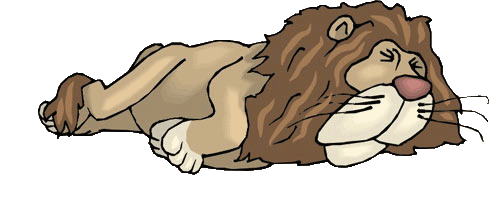 [Speaker Notes: http://zooclub.ru/samye/krasivye_belye_zhivotnye.shtml]
СНЕЖНЫЙ БАРС
Дикие кошки сами по себе прекрасны, их грация и в тоже время величие не оставляют равнодушными. Но когда они имеют необычную светлую шерсть, это привлекает внимание вдвойне. Обладатель светло-серого окраса с дымчатым налетом – снежный барс, или леопард. Более темный окрас характерен для зимы, летом же ирбисы приобретают еще более светлый цвет, почти белый,  дымчатый налет блекнет, а темные пятна на шкуре становятся четче.
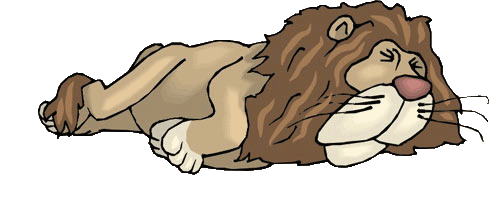 [Speaker Notes: http://zooclub.ru/samye/krasivye_belye_zhivotnye.shtml]
БЕЛЫЕ ЛЬВЫ
Не только леопарды могут иметь белый цвет шкуры, но и львы. Неудивительно, что таким редчайшим животным в древности приписывали мистические свойства, а сказания африканских племен о белых львах считались выдумкой. Существует всего одна популяция в 300 особей в заповеднике ЮАР. Для белых львов «300» - это много. В 70-х годах их было всего три. Они были найдены двумя зоологами, отправившимися на поиски Легенды. Именно эти три детеныша, перевезенные в заповедник Санбон, положили начало современной популяции.
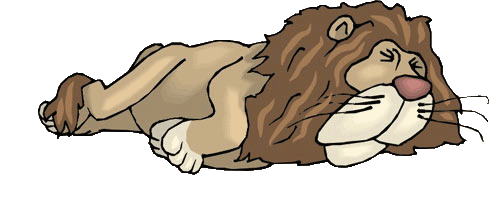 [Speaker Notes: http://zooclub.ru/samye/krasivye_belye_zhivotnye.shtml]
Животный мир разнообразен и прекрасен. Приспосабливаясь к условиям жизни, животные вынуждены изменяться и подстраиваться, и порой эволюция живых существ просто не может не восхищать!
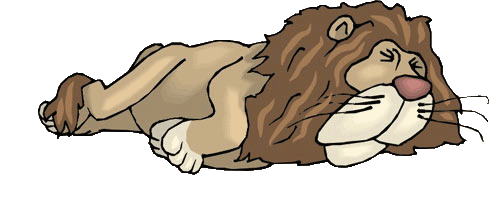 [Speaker Notes: http://zooclub.ru/samye/krasivye_belye_zhivotnye.shtml]